Where is Poland?

It`s here!
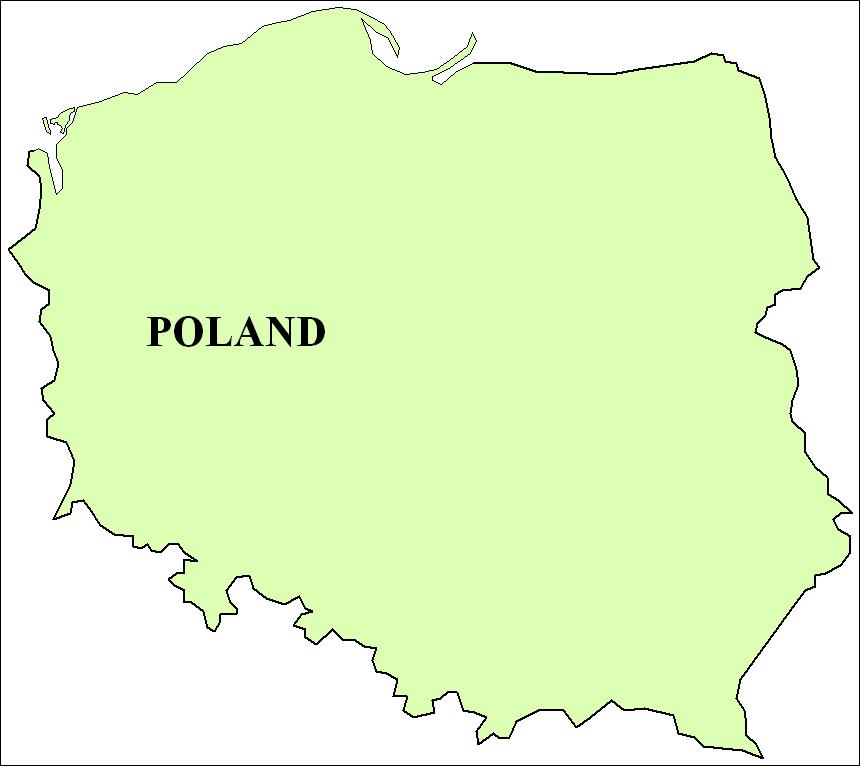 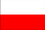